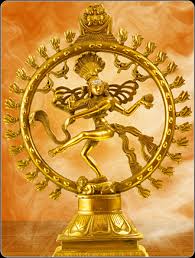 Statistical Mechanics
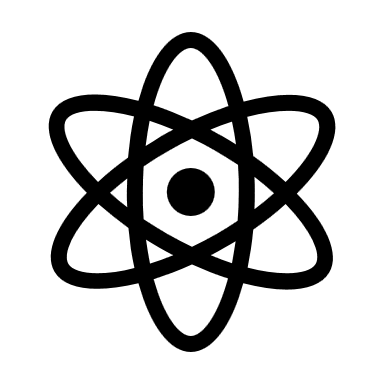 Latent heat equation
Dr.N.Shanmugam
Assistant Professor
Department of Physics
DGGA College for women
Mayiladuthurai
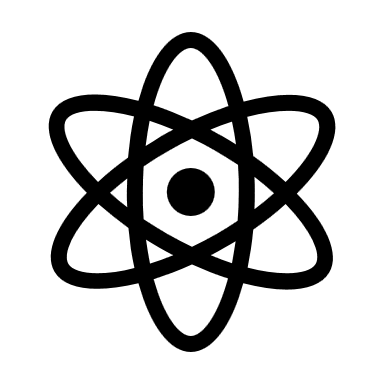 Phase Transformation
At low temperatures, most of the substances are in the solid state. 
As the temperature increases, they become liquid.
At high temperatures, they become gaseous.
 The process of a solid becoming a liquid is called fusion or melting.
 The process of a liquid becoming a gas is called vaporization.
 The process of a  liquid becoming a solid is called freezing.
 The process of a gas becoming a liquid is called condensation.
The process of a solid becoming a gas is called sublimation.
 The process of a gas becoming a solid is called deposition.
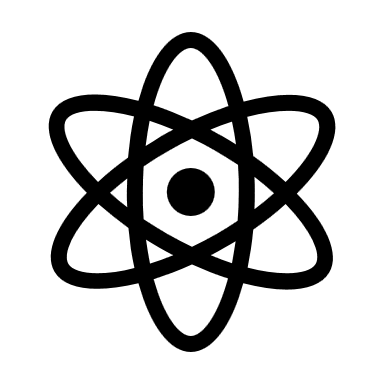 Phase Transformation
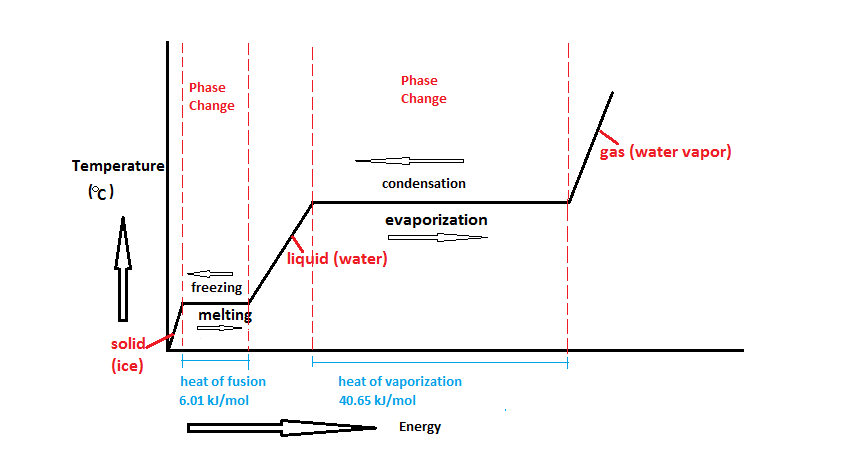 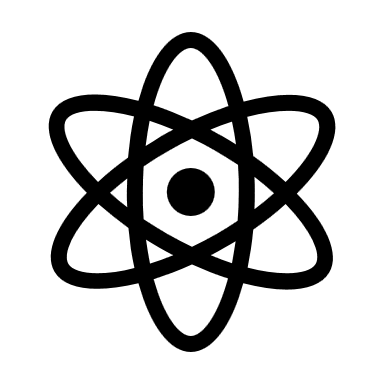 Phase Transformation
The  temperature of a liquid at which a liquid changes into vapour is called  the boiling point.
The temperature at which a solid is converted into a liquid is called the melting point.
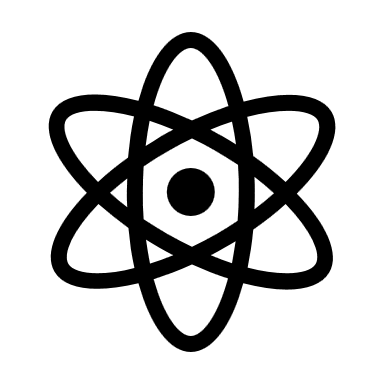 Phase Transformation
The heat energy required to convert a solid into a liquid without a change of temperature is called Latent heat of fusion.
The heat energy required to convert a liquid into vapour without a change of temperature is called Latent heat of vaporization.
During an endothermic process the material body absorbs heat energy, whereas, in an exothermic process, heat energy is emitted.
The heat content of the system at constant pressure is called enthalpy (h).
 h = U + PV
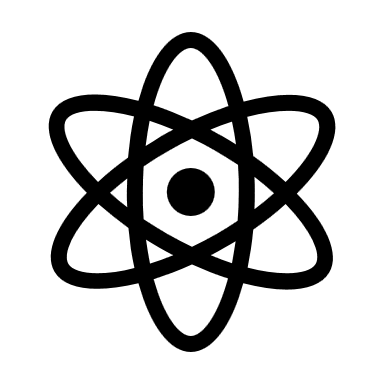 Phase Transformation
If the process is endothermic, the enthalpy value gets increased, whereas, in an exothermic process the value decreases.
∆h = Positive (endo thermic)
 ∆h = Negative (exo thermic)
Why is melting ice a spontaneous process at temperatures above the freezing point?

 Why is freezing of ice spontaneous process at temperatures below the freezing point?
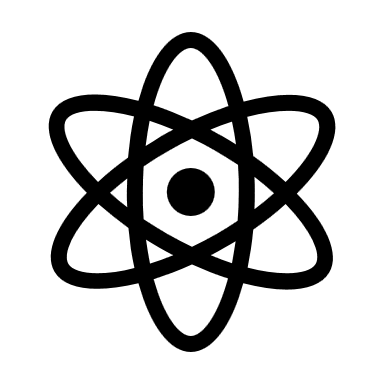 Phase Transformation
The change in the Gibbs free energy decides the nature of a process. If
  ∆G = 1, the process is equilibrium.
  ∆G < 1, the process is spontaneous.
  ∆G > 1, the process is non spontaneous.
The conversion of ice into water is an endo thermic process.
 During an endothermic process the enthalpy increases (∆H = Positive).

Furthermore, the entropy value of ice is lesser than that of water. This is because in solid (ICE) the molecules are arranged in the ordered procedure. Whereas, in liquids, the molecules are in the irregular state.
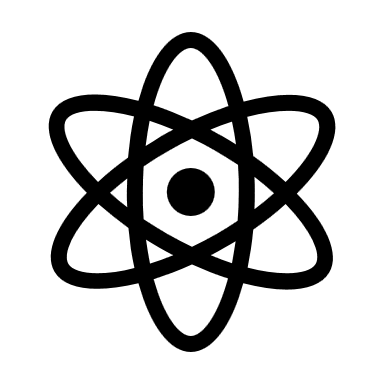 Phase Transformation
High entropy water
Low entropy solid
The Gibbs free energy is expressed in terms of enthalpy, temperature, and entropy.
 G = h – TS
The change in Gibbs free energy is 
     ∆G = dh – Tds - SdT …………(1)
The conversion of ice into water takes place isothermally. This means that the phase change (solid to liquid ) takes place at constant temperature (dT = 0). Therefore,
   ∆G = dh -  Tds  ………… (2)
 At a temperature above the freezing point, ice melts spontaneously. Therefore, the value of      ∆G <1 …….(3)
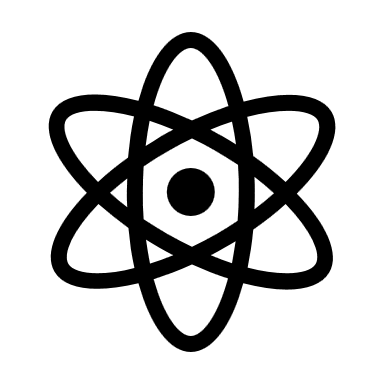 Phase Transformation
In the equation (2), the values of dh and dS are positive. In order to make ∆G as a negative one, the quantity Tds should be greater than the value of dh (Tds >dh ).
 If the temperature of ice is above the freezing point, the quantity Tds is more which makes the value of ∆G as negative.
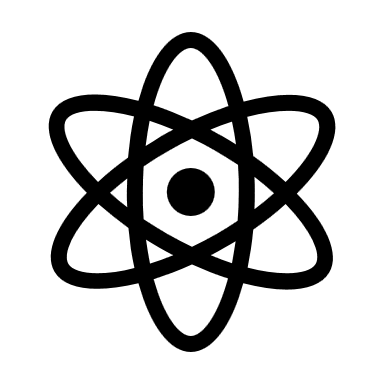 Phase Transformation
At a temperature below the freezing point, the  heat energy is emitted from the system(exo thermic) and then the value of enthalpy is negative (dh = -ve). 
 During the freezing process, the entropy decreases. Therefore, the value of change in entropy is negative (ds = -ve ).
If the temperature of water is below the freezing point, the freezing process is spontaneous and then the value of ∆G is negative.
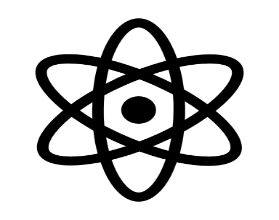 Phase Transformation
Now the equation (2) becomes                              ∆G = - dh - (- Tds) = - dh + Tds …….. (3) 
In equation (3), the value of Tds should be less than that of dh. If the value of Tds is less than dh, the value of ∆G is negative (i.e ∆G < 1).
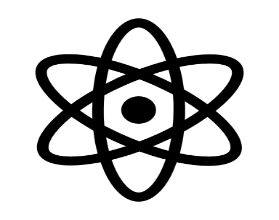 Latent Heat Equation
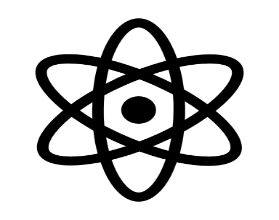 Latent heat equation
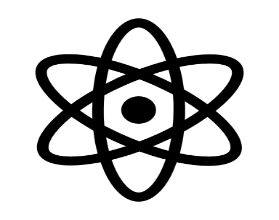 Latent heat equation
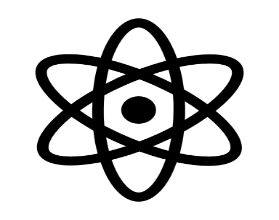 Latent heat equation
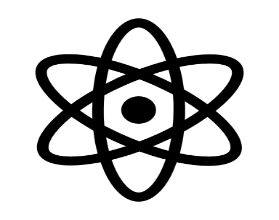 Latent heat equation
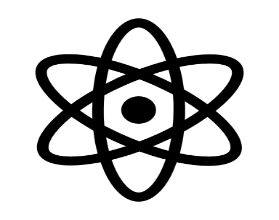 Latent heat equation
During the solid to liquid transformation, the rise in pressure reduces the melting point of the solid when the volume of the material in the liquid (V2) state is less than that of the volume in the solid (V1) state. If the volume of the substance in the liquid phase is greater than that of the volume in solid phase, the melting point increases.
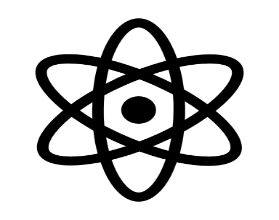 Pressure &Melting
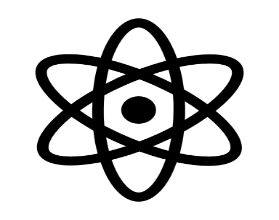 Pressure & Boiling
Regelation of Ice : As soon as pressure is released over ice, the melting point again increased and ice freezes again. This phenomenon of re-freezing of ice on release of pressure is known as regelation.
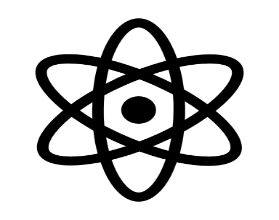 Pressure & Boiling
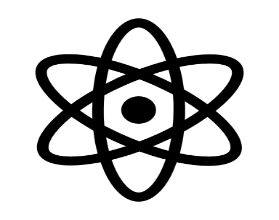 Pressure & Boiling
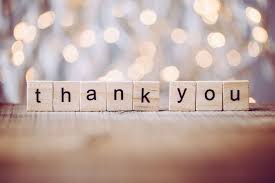 quantumgosh@rediffmail.com